Hinweise
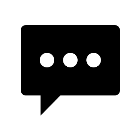 Dieses Webinar wird nicht aufgezeichnet – der Chat ja!
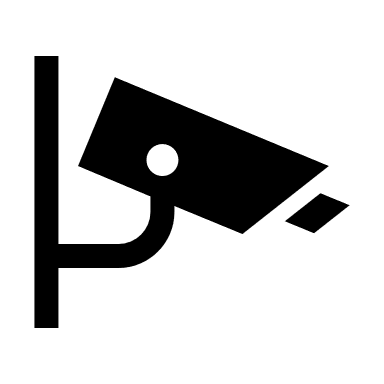 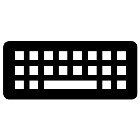 ppt
Die Powerpoint wird nicht weitergegeben.
Inhalte und weitere Informationen:
www.verbund2.de bei Onlinefortbildungen
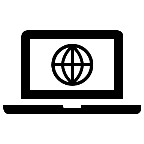 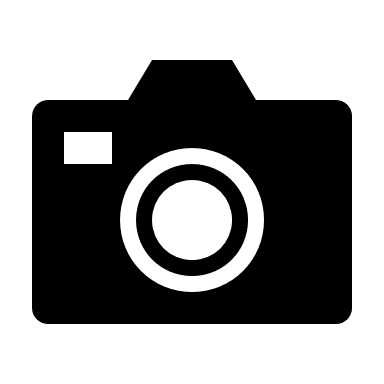 Bitte machen Sie keine Bildschirmaufnahmen/Fotos!
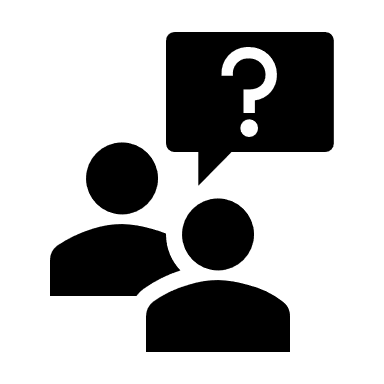 Sie können Fragen im Chat stellen.
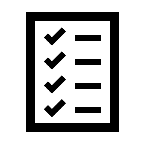 Sie erhalten TN-Bescheinigungen – bitte Geduld.
Zeitweise schalten wir Teilnehmer/-innen mit Bild und Ton „aktiv“ nach vorheriger Frage.
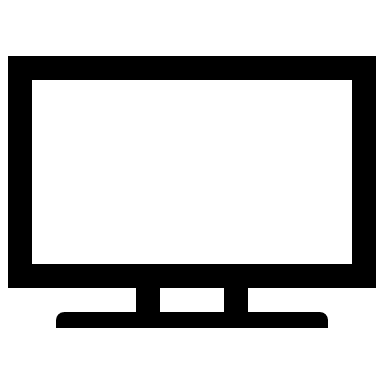 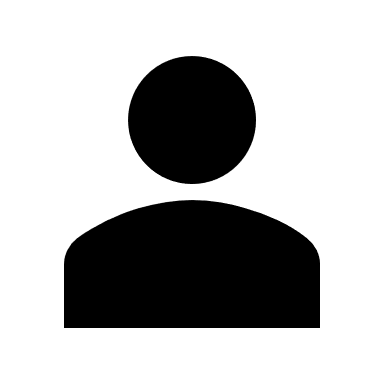 Icons: Microsoft Powerpoint
Hinweise am Anfang von Online-Fobis T.Seidel Dezember 2020 – Frei benutzbar -